Возможность использования  «Точки роста» для организации  исследовательской деятельности по химии
Автор:  Шабалина Елена Васильевна,
 учитель биологии и химии
 МБОУ «Школа № 32»
 Полысаевского городского округа
Модель   оборудования TRB-AFS
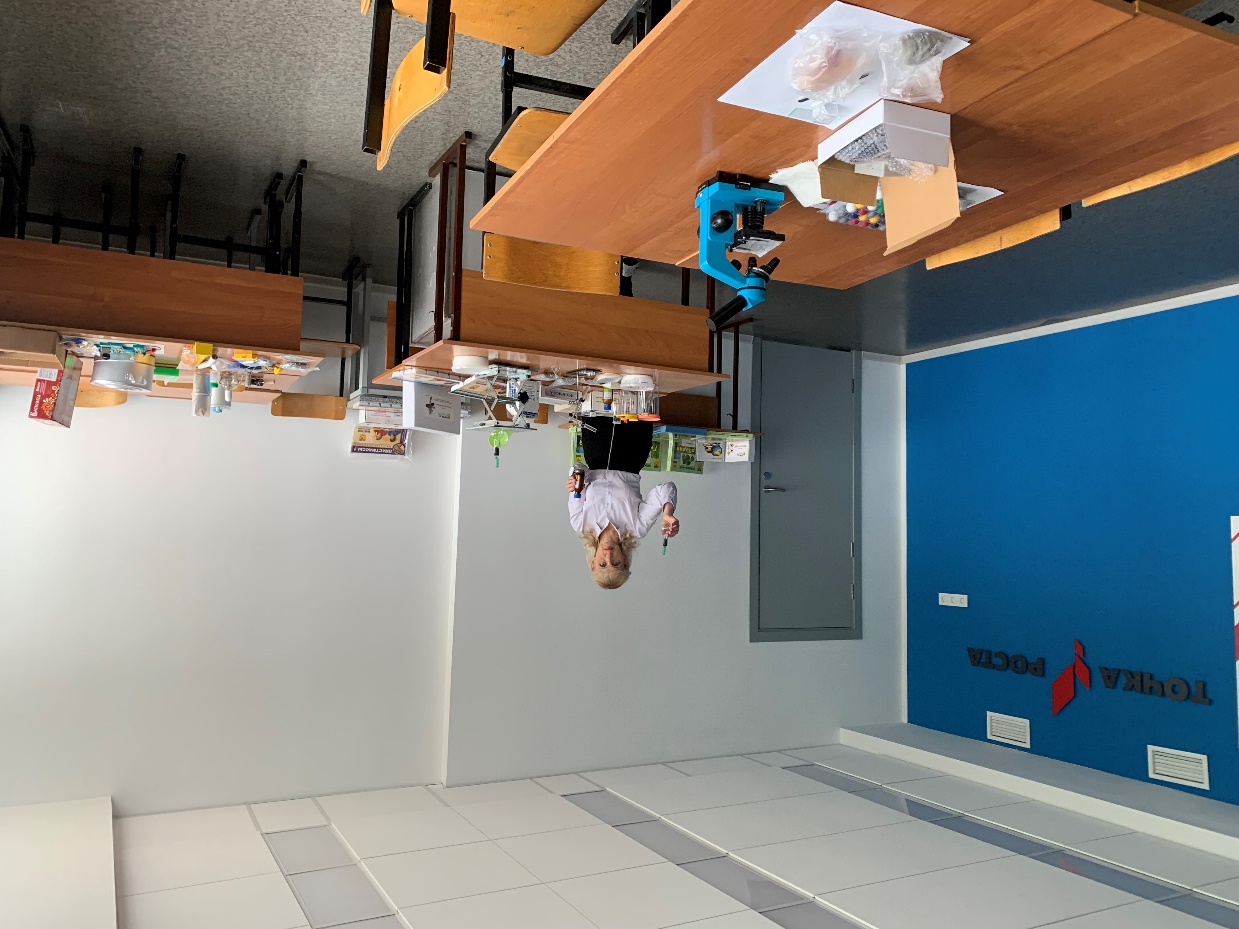 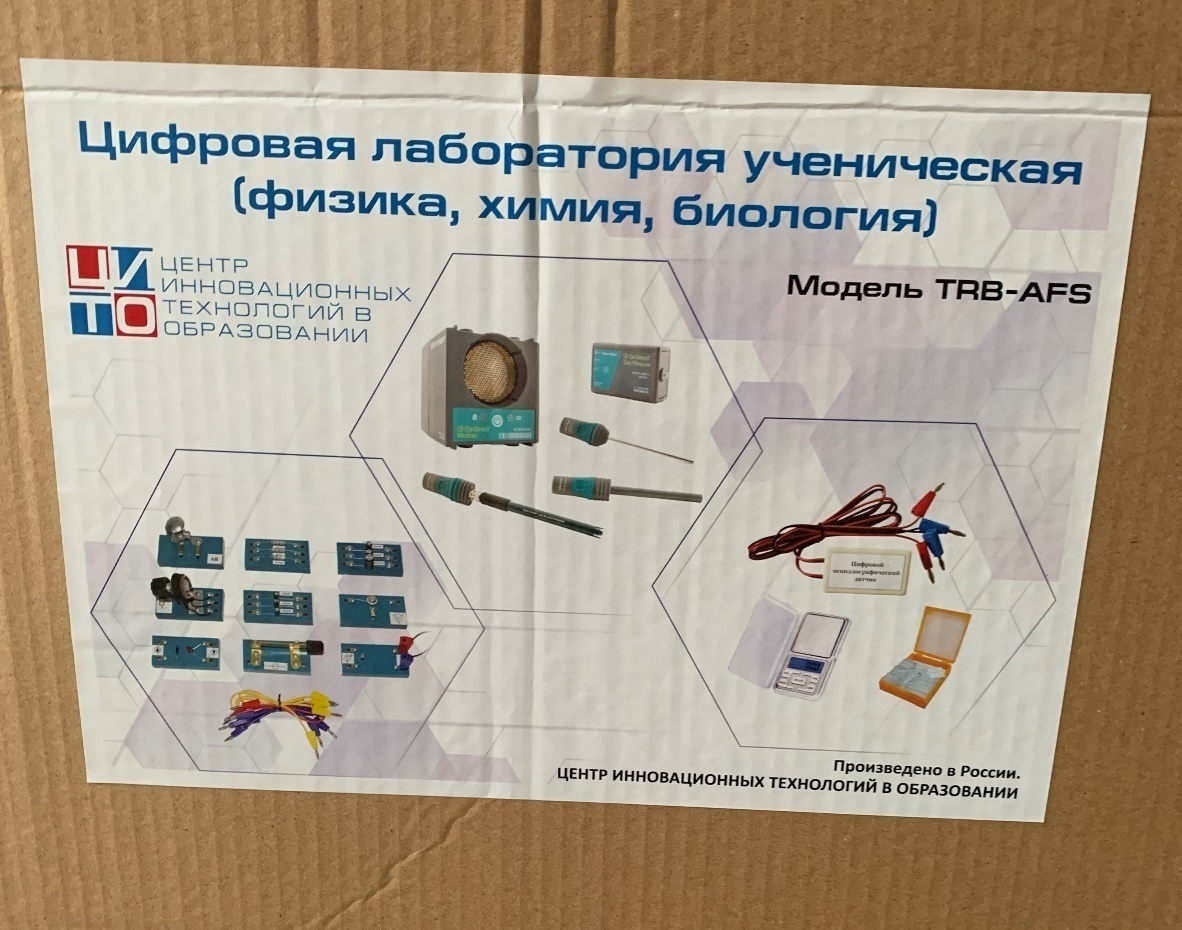 Цифровая лаборатория ученическая(физика, химия, биология)
Цифровая лаборатория – это учебное оборудование с датчиками, сигнал с которых поступает на компьютер и обрабатывается соответствующей программой. 
В состав лаборатории входит цифровое учебно-лабораторное оборудование, которое  обеспечивает автоматизированный сбор и обработку данных, позволяет отображать ход эксперимента в виде графиков, таблиц, показаний приборов.
Проведенные эксперименты могут сохраняться в реальном масштабе времени и воспроизводиться синхронно
Комплекты, включающие в себя цифровое измерительное оборудование и набор для практической работы
Состав цифрового оборудования:
Беспроводной датчик электрической проводимости – 1 шт.;
Беспроводной датчик pH – 1 шт.;
Беспроводной датчик движения – 1 шт.;
Беспроводной датчик температуры – 1 шт.;
Беспроводной датчик абсолютного давления  – 1 шт.;
Беспроводной датчик  осциллографический – 1 шт.;  
Весы электронные с пределом взвешивания 200 г – 1 шт.;
Микроскоп цифровой или оптический с увеличением  от 400 Х
 Комплект  для приготовления микропрепаратов – 1 шт.;
Набор готовых микропрепаратов – 1 шт.;
Набор лабораторный «Механика» – 1 шт.;
Набор лабораторный «Тепловые явления» – 1 шт.;
Набор лабораторный «Электродинамика» – 1 шт.;
Набор лабораторный «Оптика» – 1 шт.;
Ящик с крышкой для хранения – 1 шт.
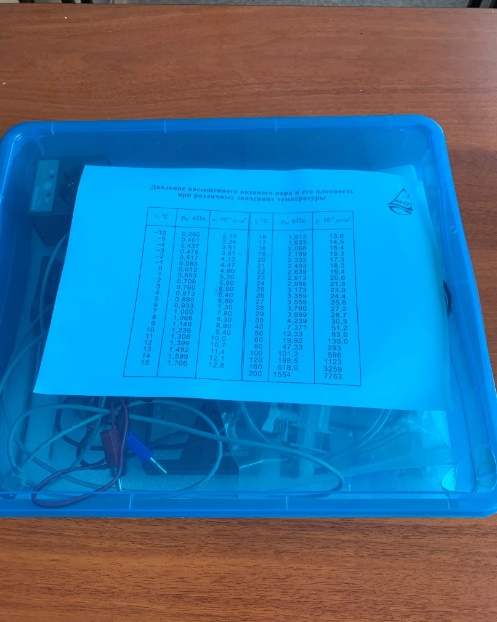 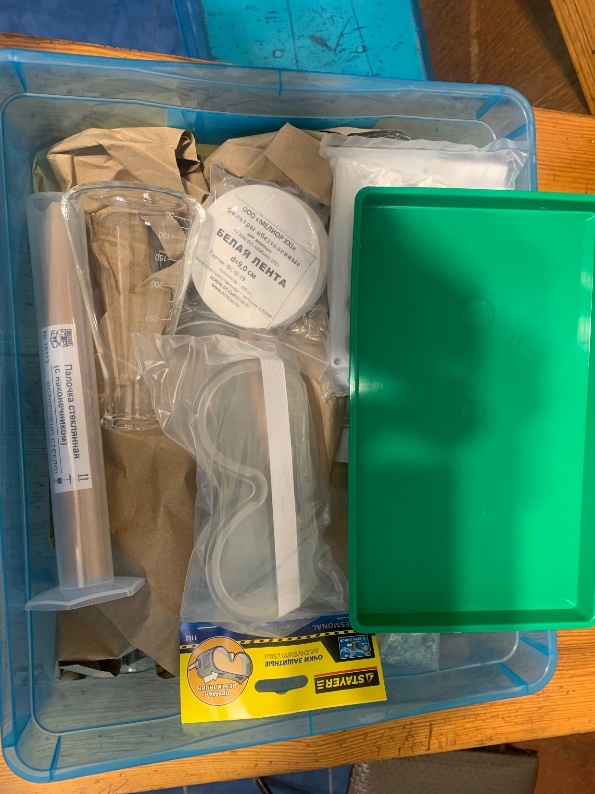 Химическое  оборудование  к цифровой лаборатории
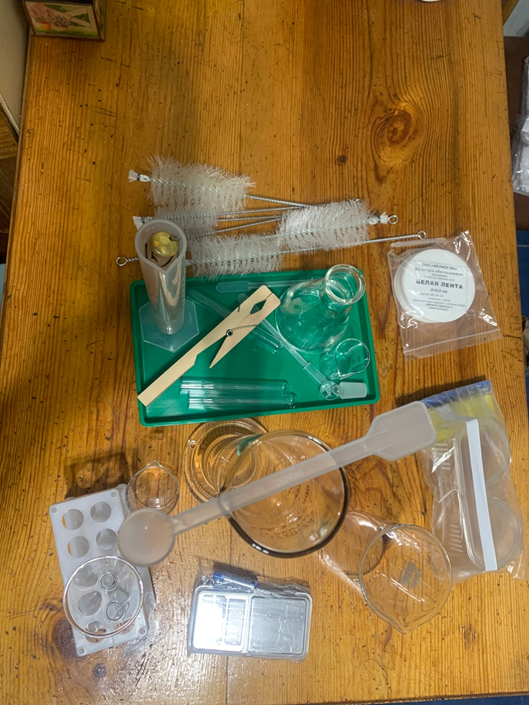 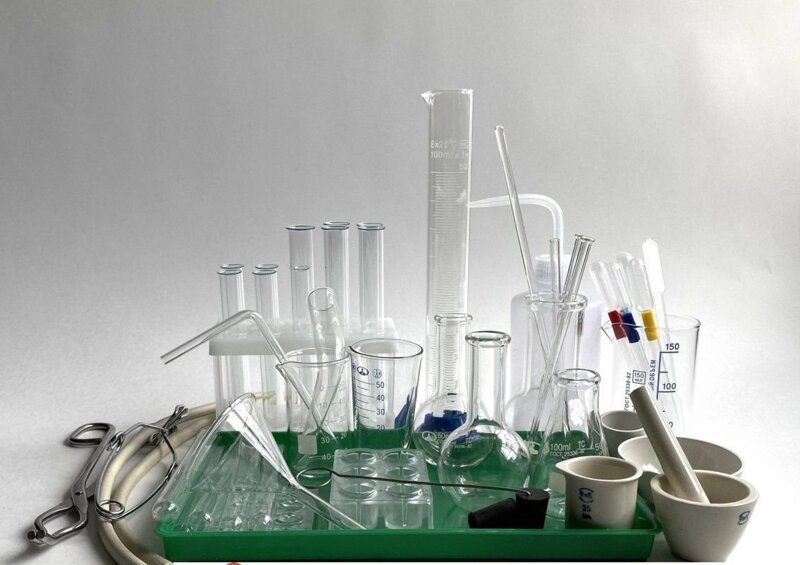 Использование микроскопа  
в исследовательской деятельности
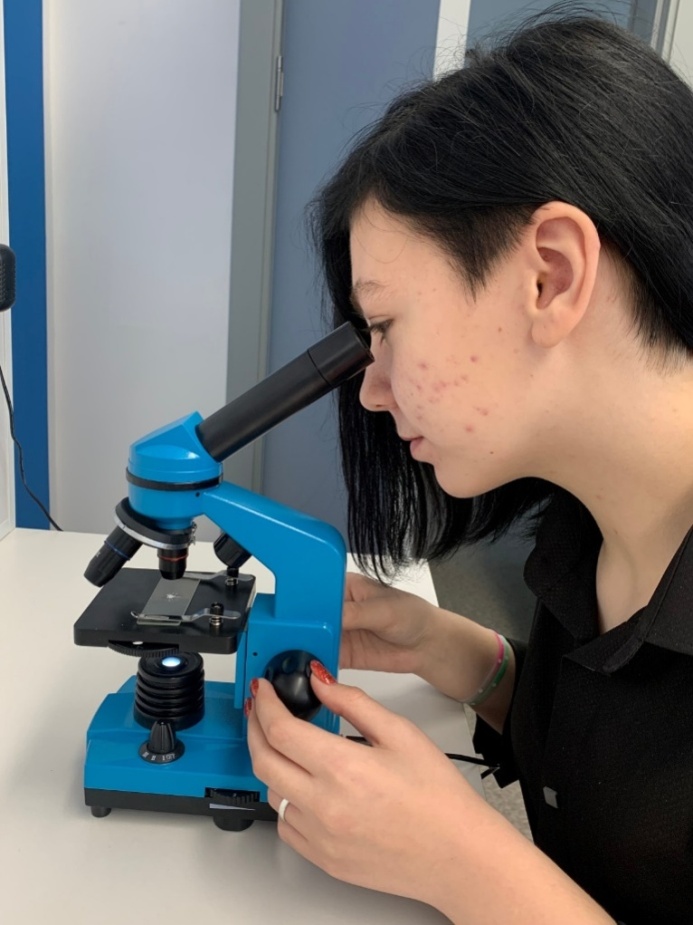 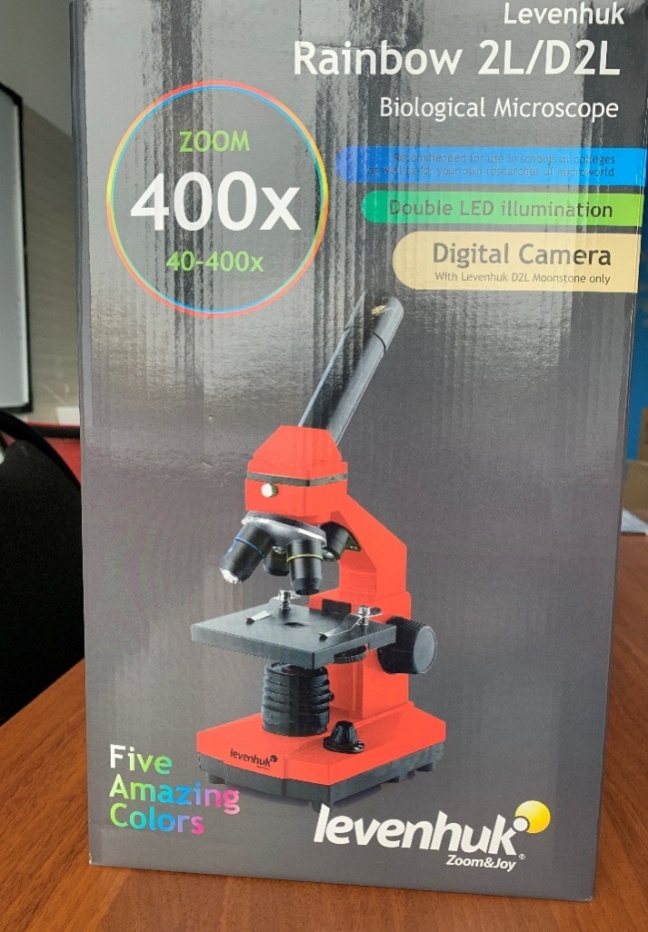 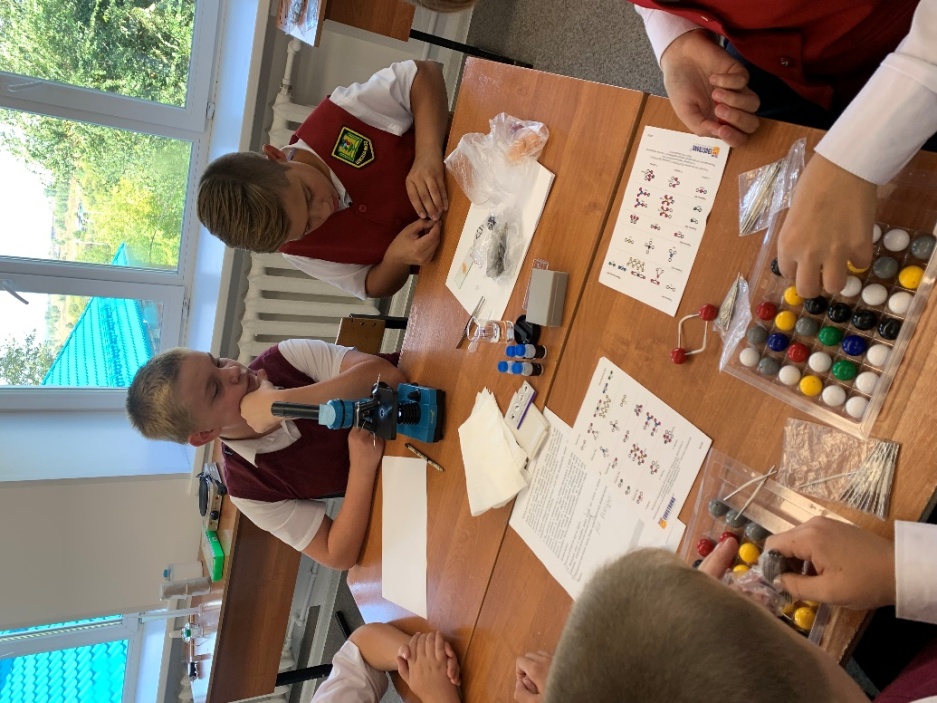 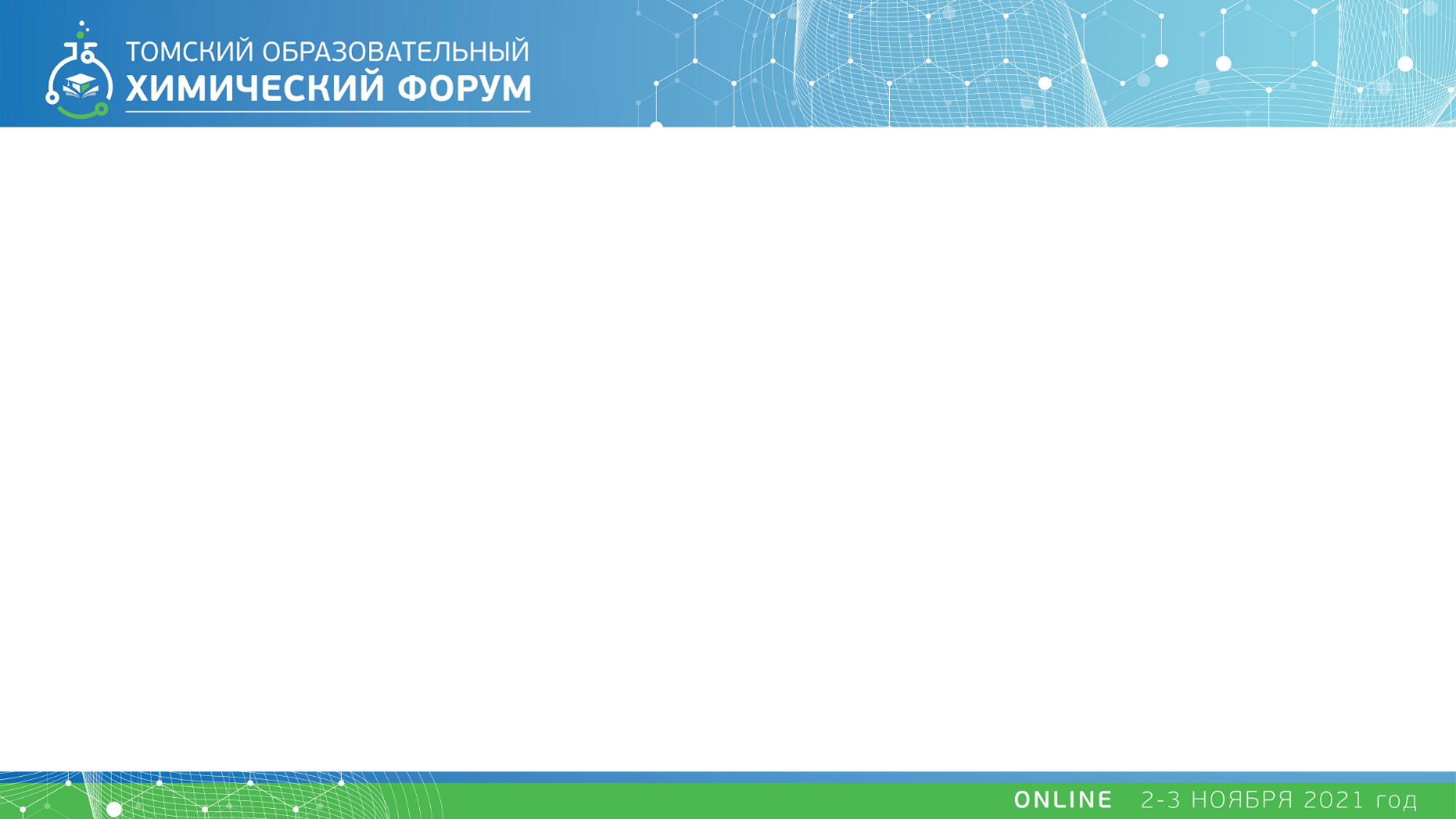 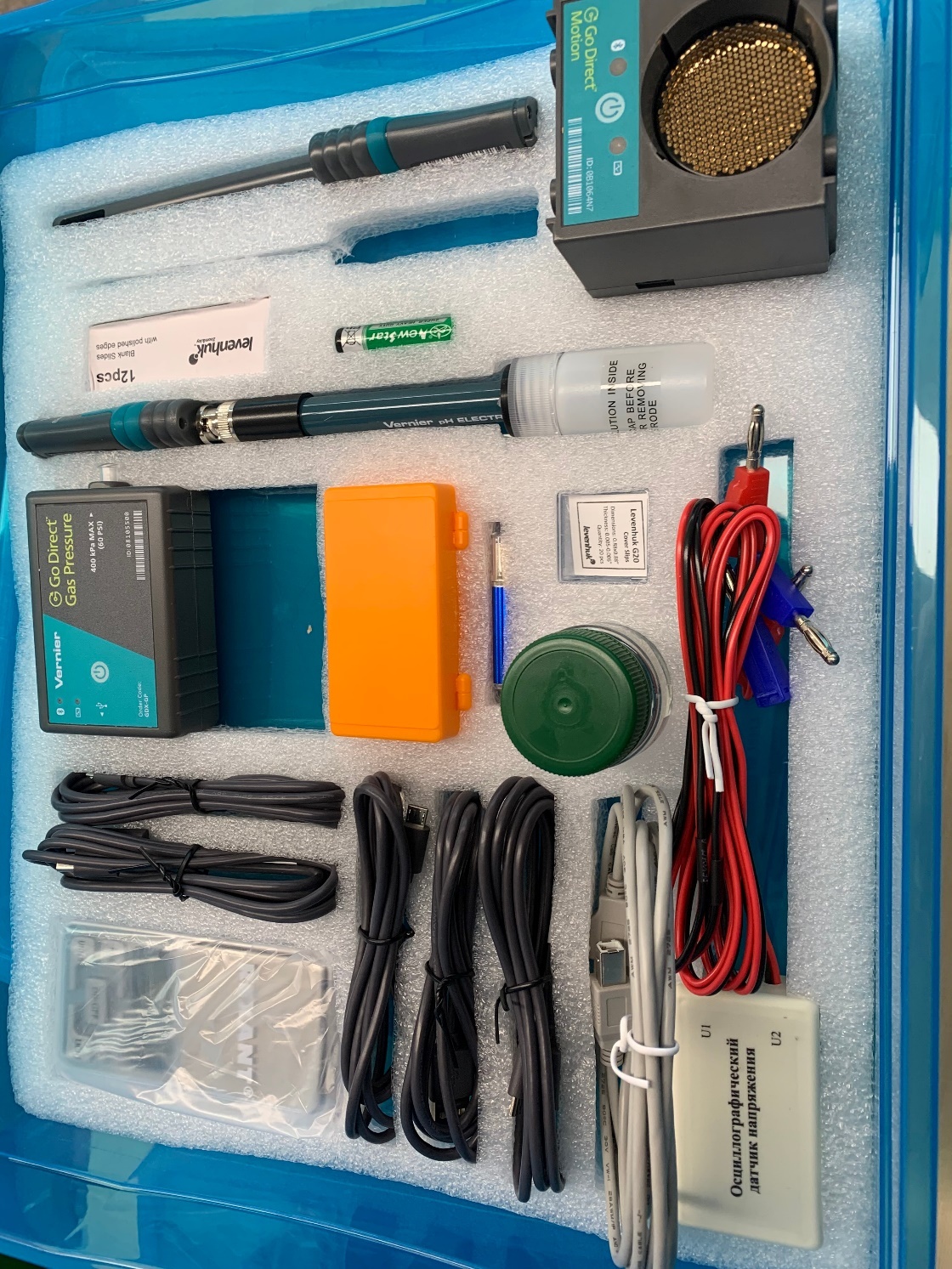 Цифровое оборудование
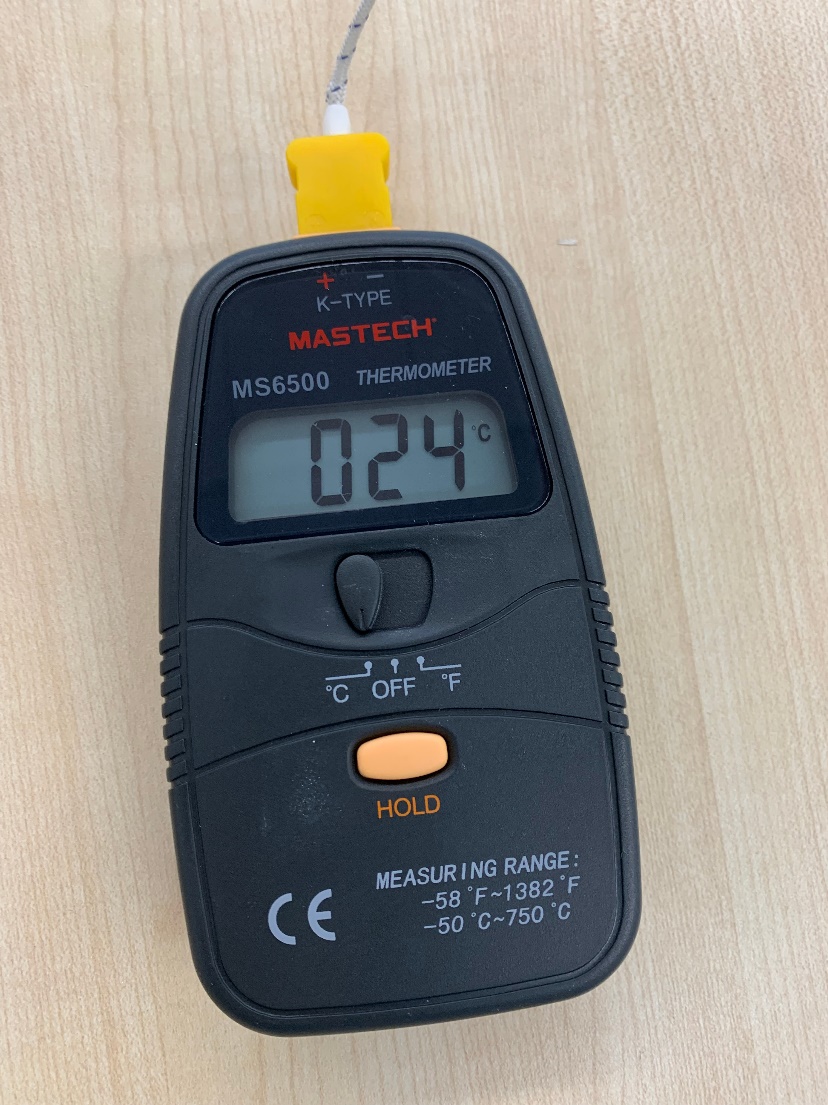 Датчик pH
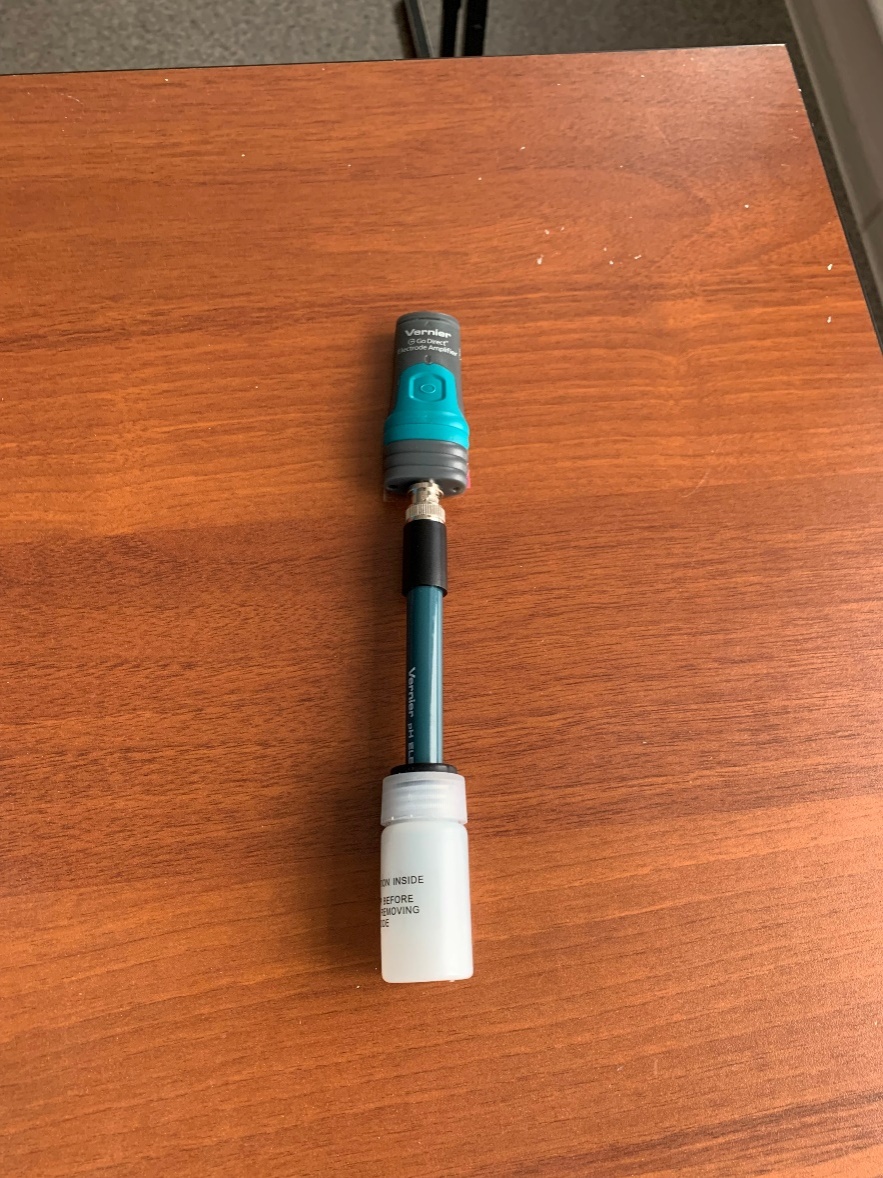 Датчик рН  предназначен для измерения водородного показателя (кислотности) среды. Используется  в   темах: «Гидролиз», «Электролиз», «Диссоциация», «Кислоты и основания». Он позволяет количественно ввести понятие «водородный показатель», и, как следствие, количественно раскрыть понятия «сила электролита», «гидролиз». Датчик не требует калибровки, ведь он уже настроен, и даёт точные результаты измерений. Диапазон измерений: от - 0 до  14 единиц, температурный диапазон (5 - 80 ºС), время срабатывания 1 секунда
Температурный датчик
Температурный датчик предназначен для использования в любой работе по измерению температуры. Диапазон измерений: от - 40 до + 125 ºС.
Цифровой температурный датчик можно использовать при изучении темы «Химические реакции» в 8 - 9 классах. 
В ходе выполнении лабораторного опыта «Тепловые эффекты химической реакции» обучающиеся количественно  могут определить незначительное изменение энергии процесса и сделать вывод о типе химической реакции по энергетическому признаку
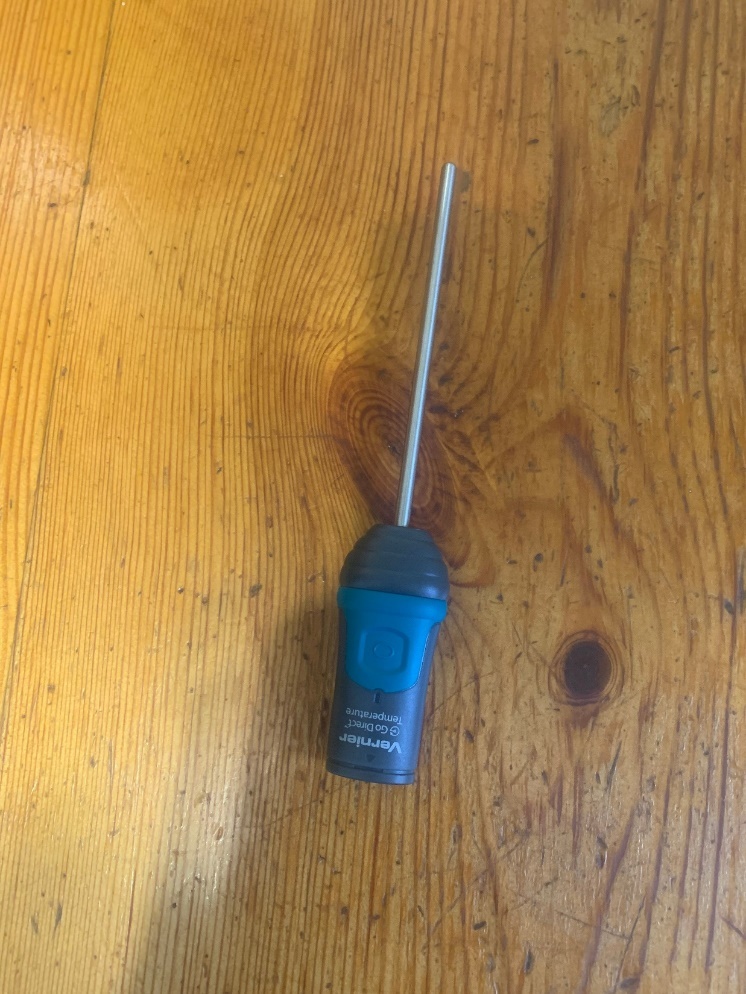 Цифровой датчик электропроводности
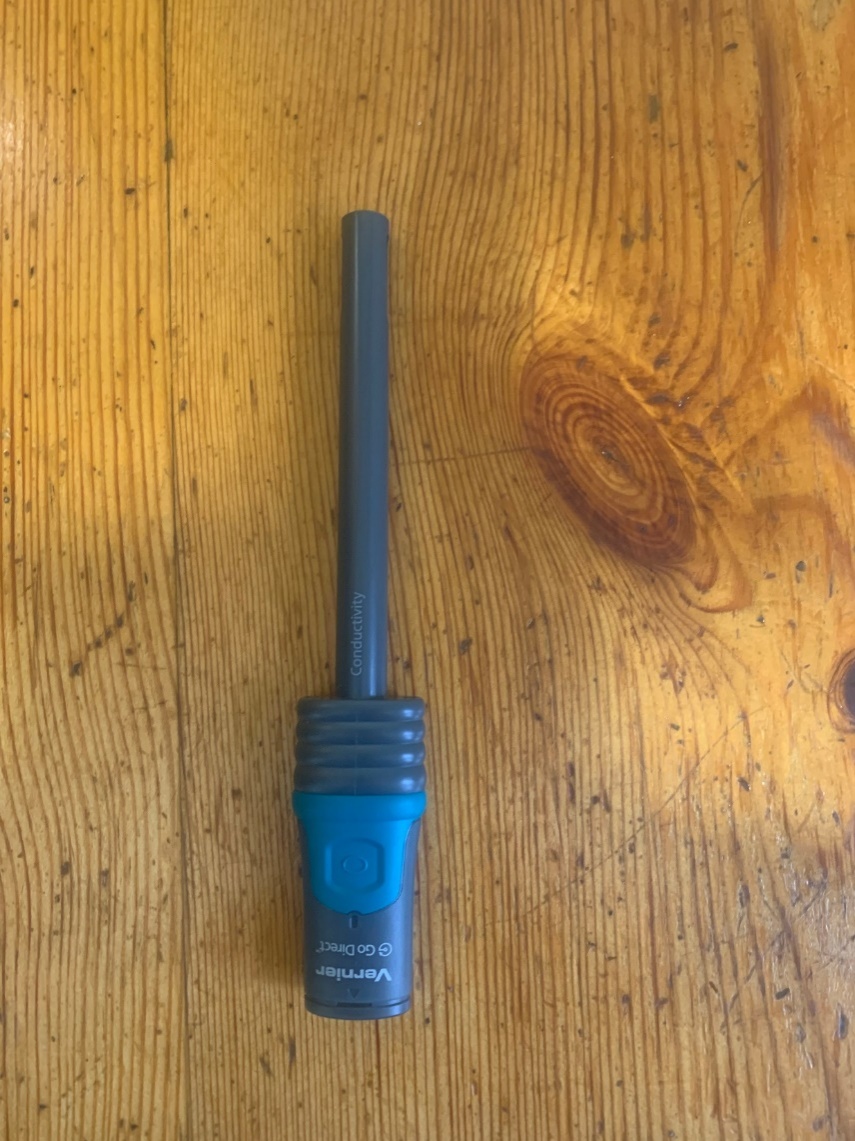 Датчик электропроводности
позволяет продемонстрировать электролитическую диссоциацию и количественно проследить ее закономерности, а также закономерности ионообменных реакций
Изучение темы «Электролитическая диссоциация» сопровождается исследованием электропроводности веществ с использованием датчика электропроводности, на основе которого делается вывод о силе электролита. Лабораторный опыт «Электрическая проводимость веществ»
Цифровой датчик положения (физика)
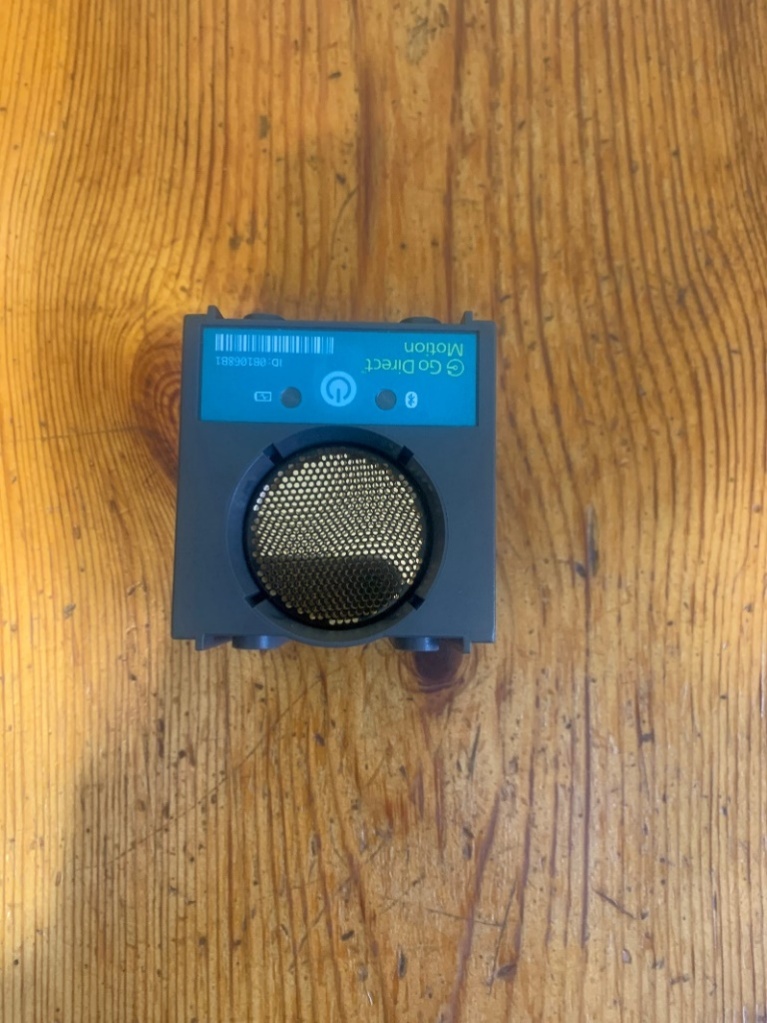 предназначен для измерения моментов времени, в которые подвижный элемент учебной установки проходит мимо чувствительных элементов датчика, заранее установленных в определенных точках  движения
Цифровой датчик абсолютного давления (физика)
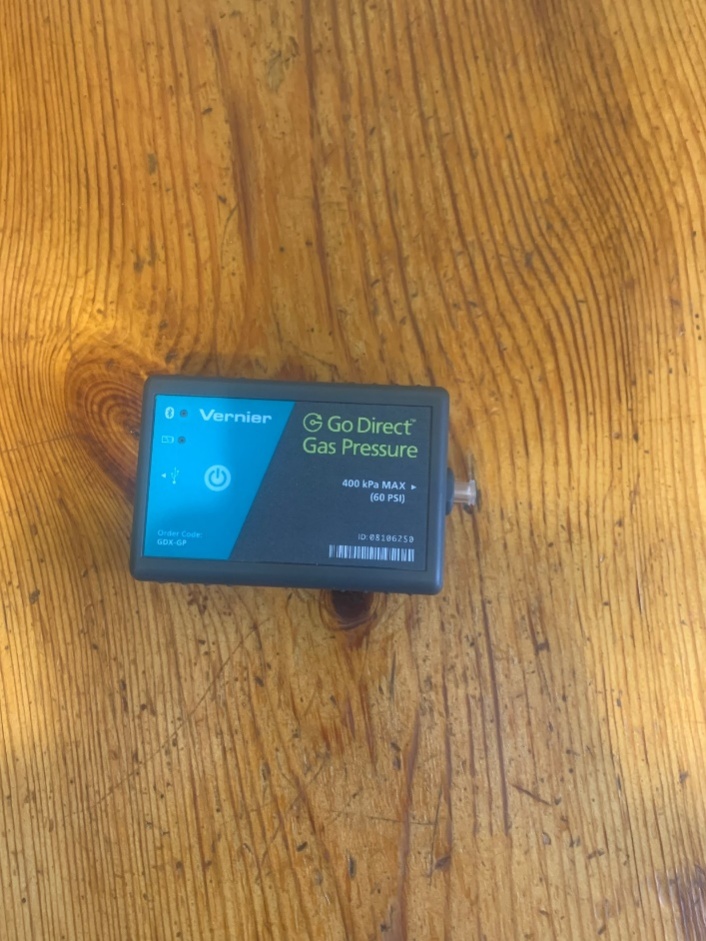 предназначен для регистрации разности     давлений  сухого воздуха, химически неактивного газа
Датчик имеет следующий диапазон измерений: 0...200 кПа; погрешность измерений – не более 2%; время отклика – не более 0,01 с; разъем USB (BF)
Цифровой  осциллографический датчик (физика)
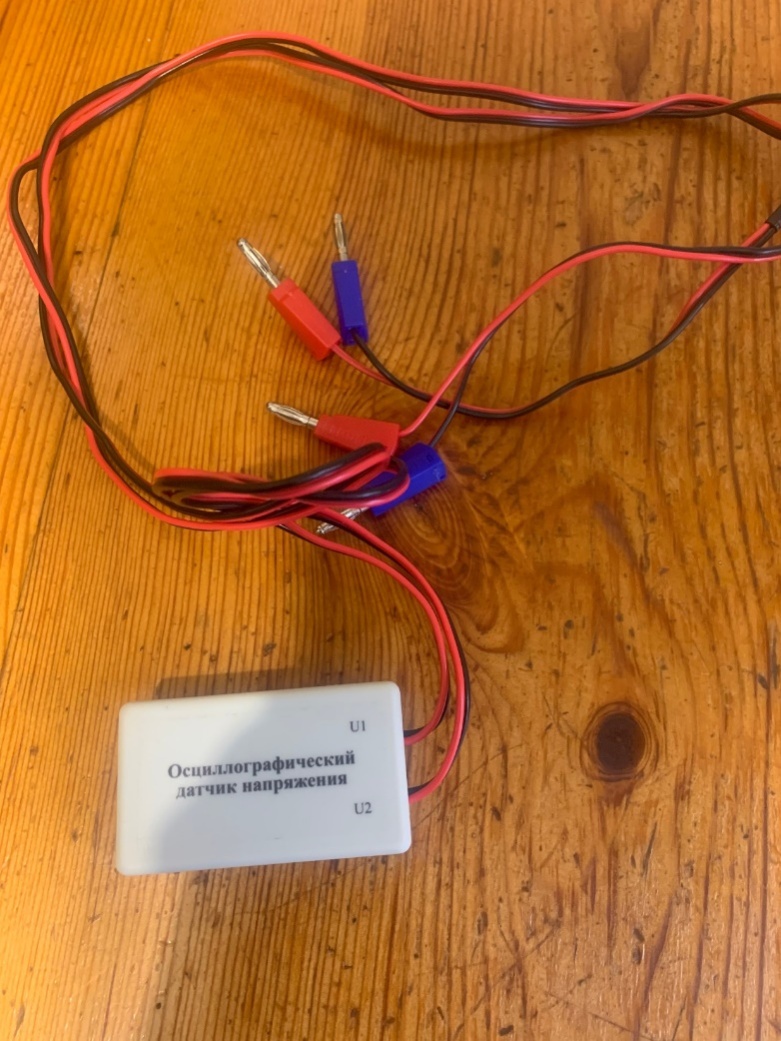 предназначен для регистрации двух сигналов напряжения на произвольных элементах электрической цепи
Осциллографический датчик снимает показания через 2 канала; количество измеряемых диапазонов – 4;
диапазон измеряемых напряжений – от –100В до +100В; частота оцифровки канала – 100 кГц/канал; разъем USB (BF)


.
Исследовательская  и практическая работа обучающихся
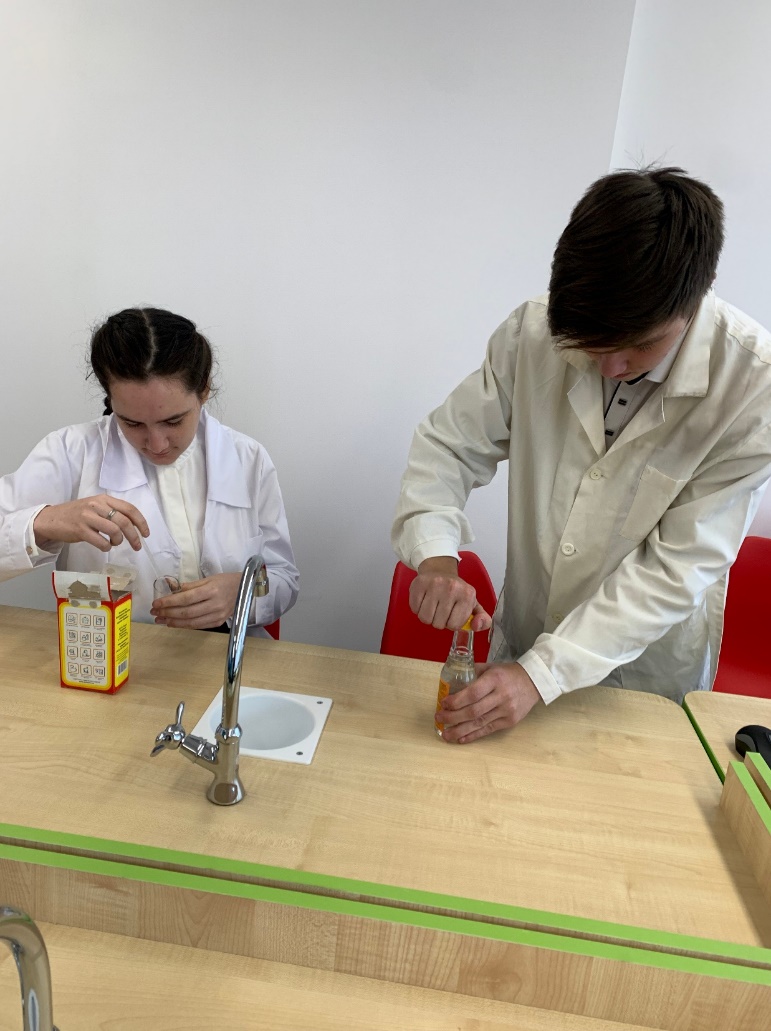 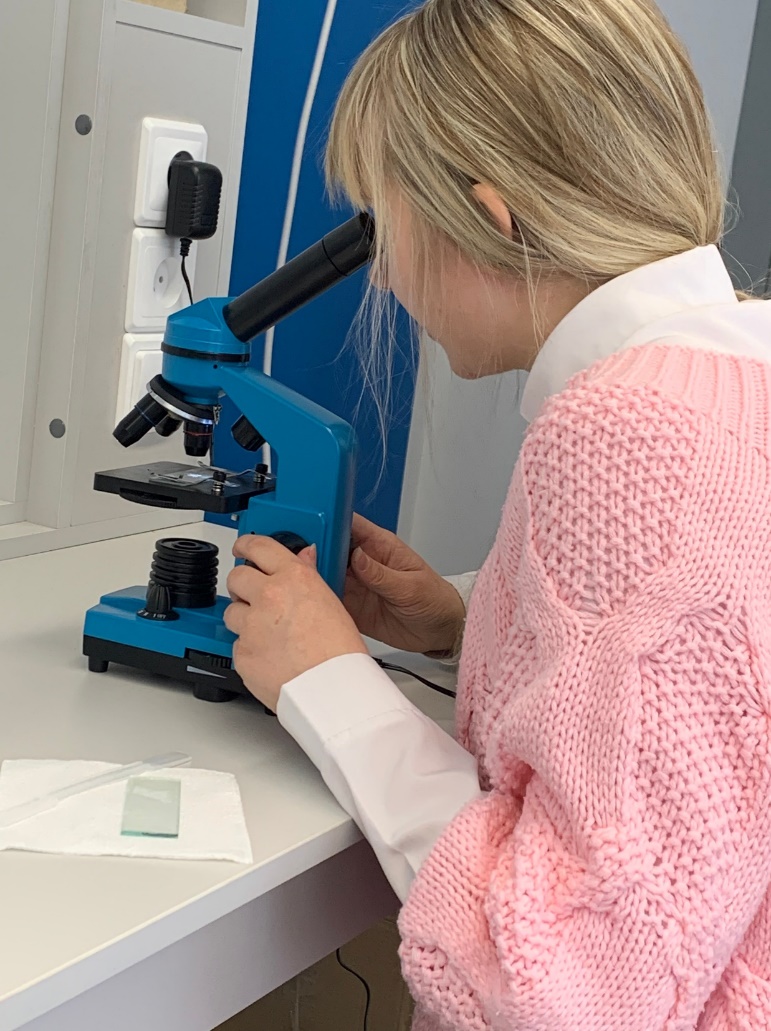 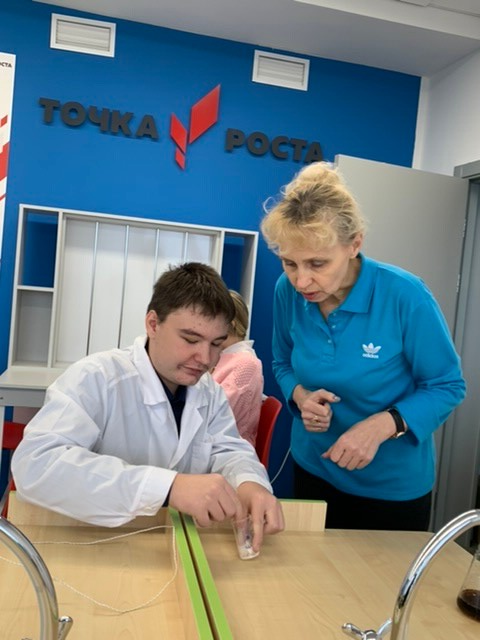 Практические занятия  обучающихся  с использованием  оборудования Точка Роста
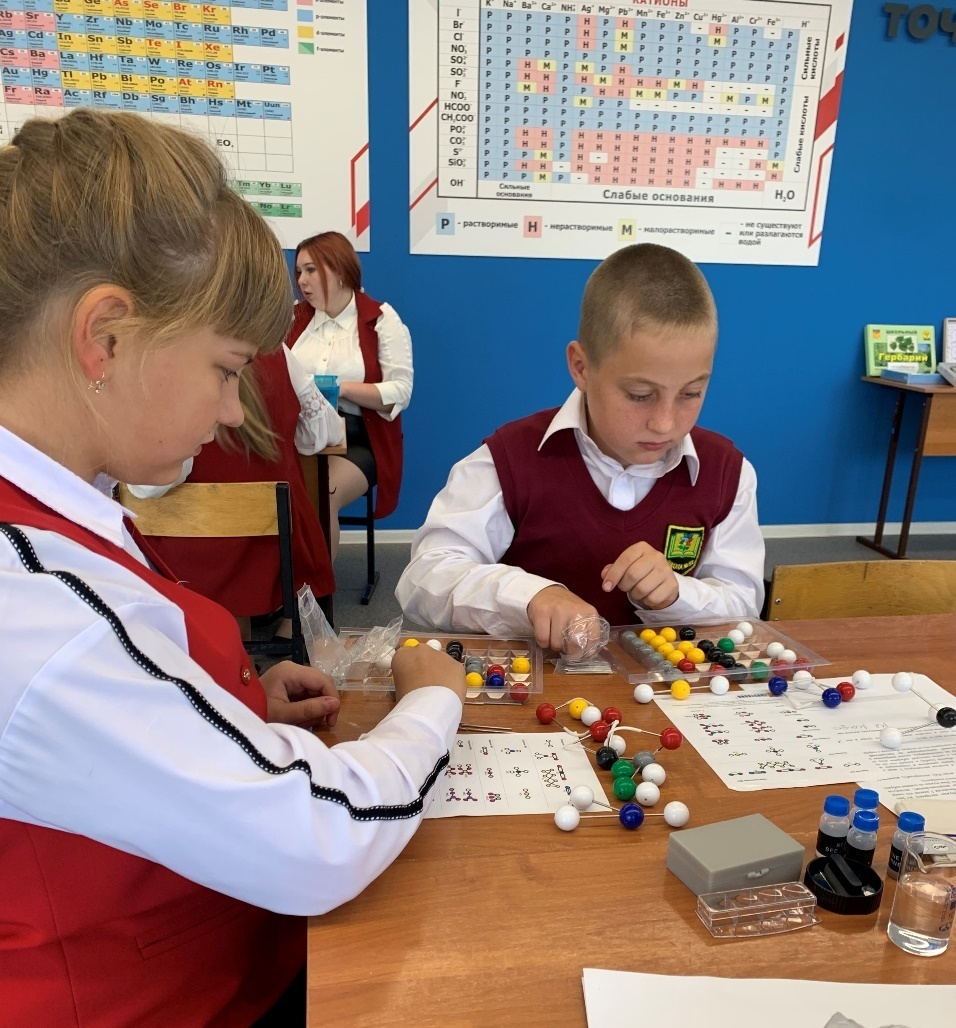 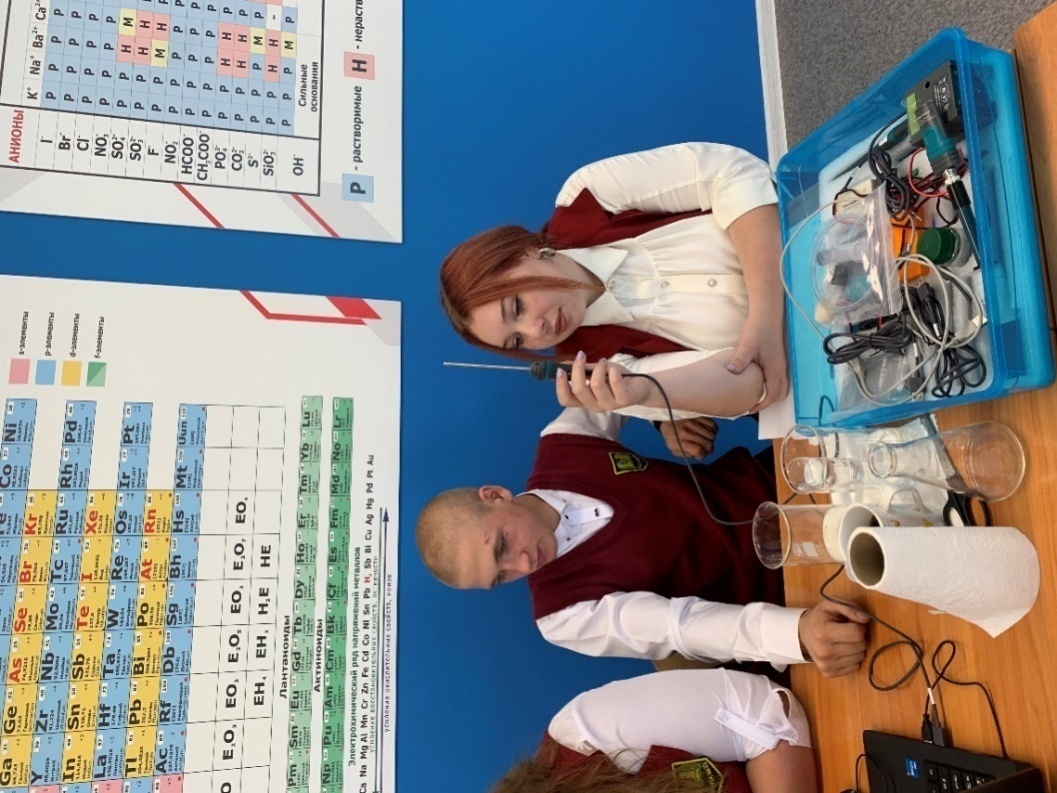 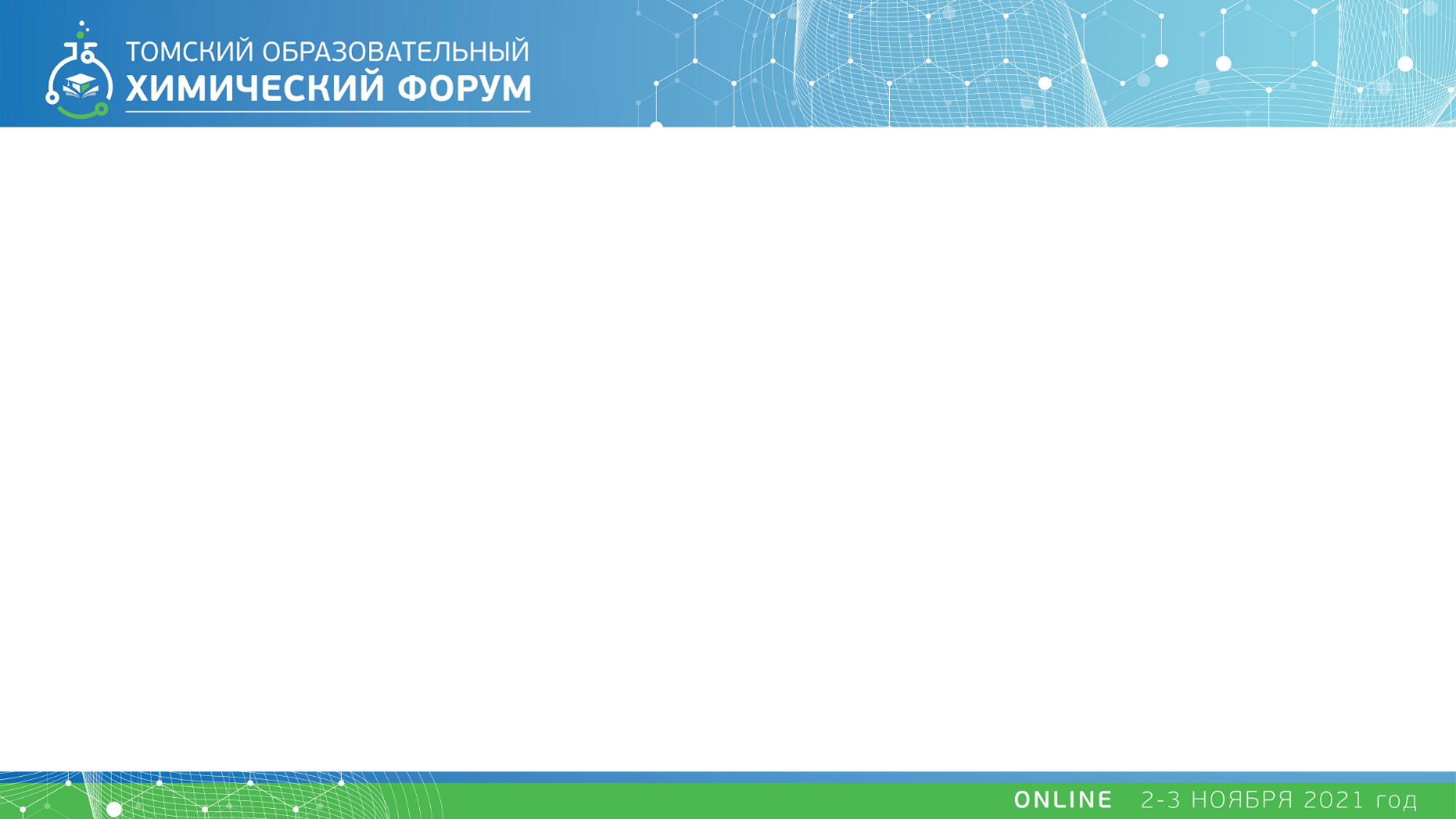 Последовательность в исследовательской  деятельности
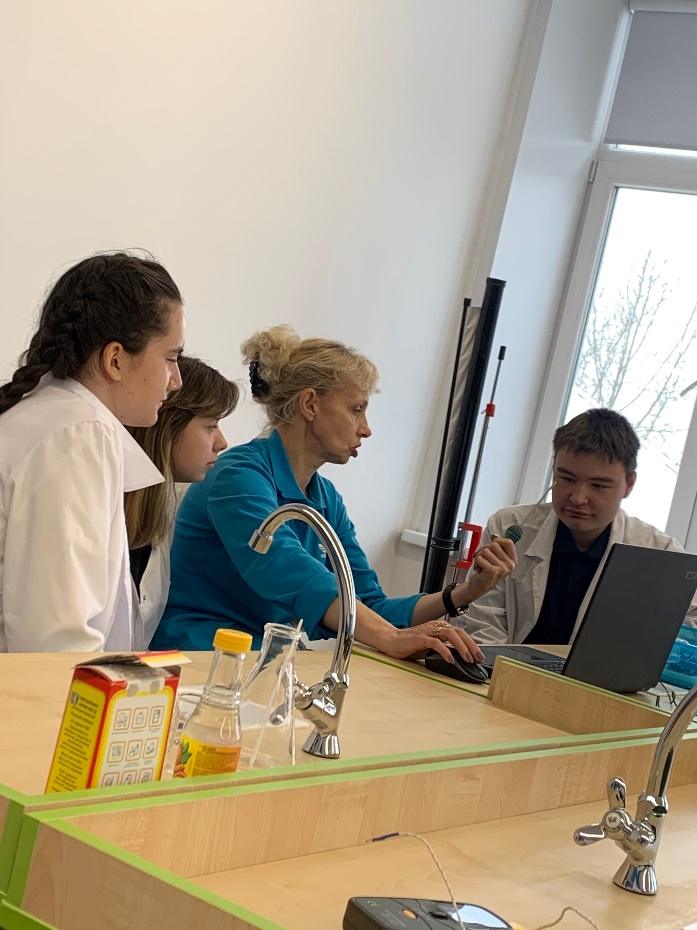 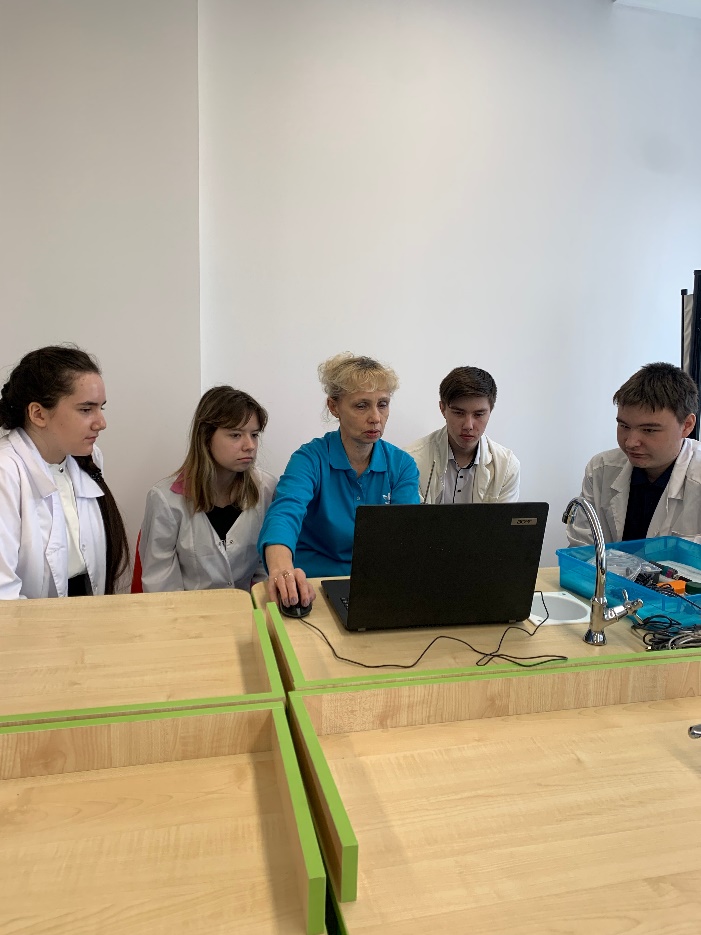 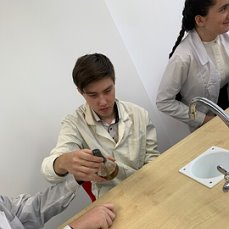 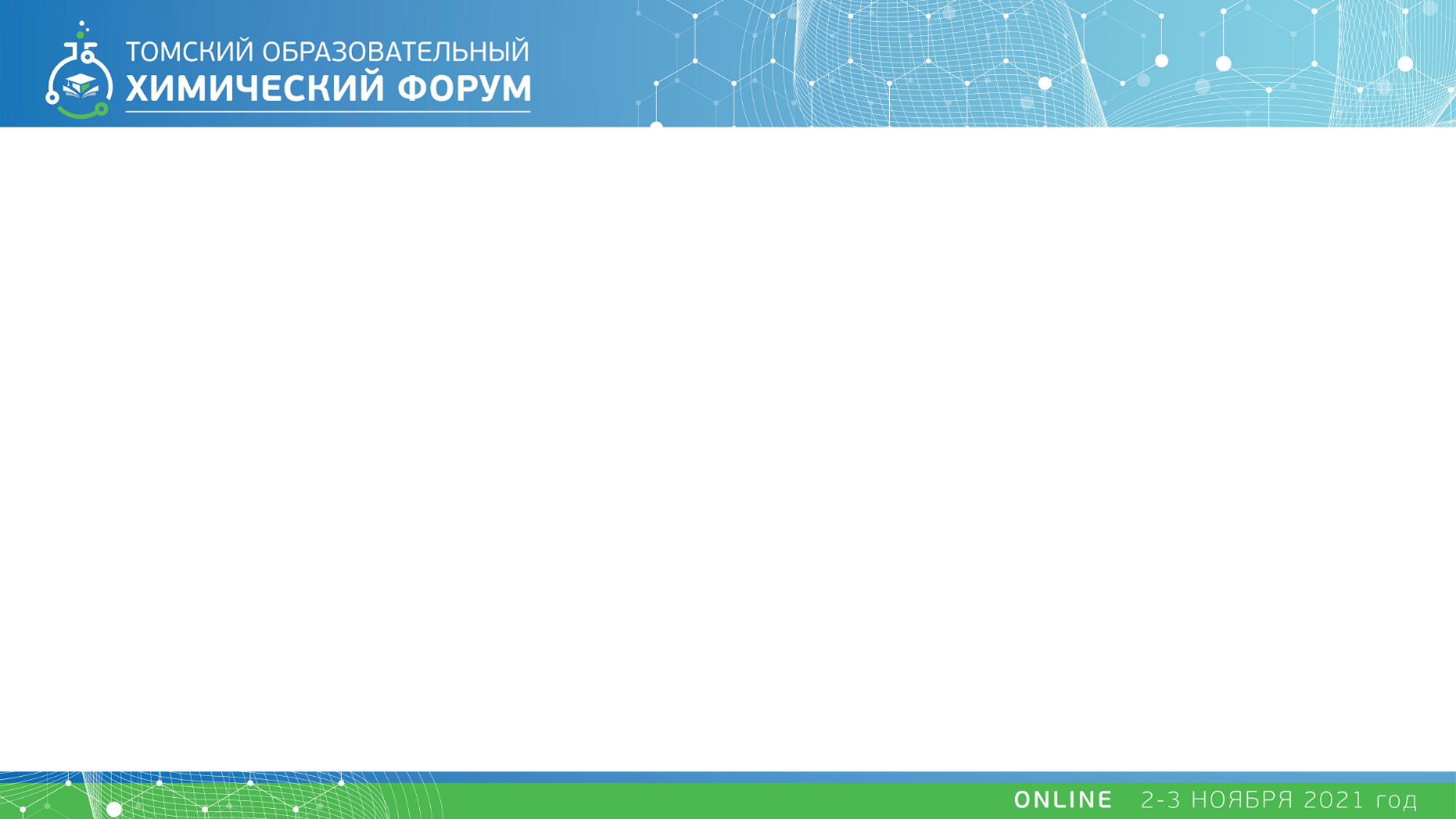 Заключение
Преимущества современного цифрового учебно-лабораторного оборудования: 
позволяет  производить измерения различных процессов; 
производить измерения показателей состояний различных систем; 
не требуют длительного подготовительного этапа, очень прост в использовании; 
с ним удобно работать при проведении демонстрации опытов, а также проведении лабораторных и практических работ; 
позволяет проводить количественные измерения
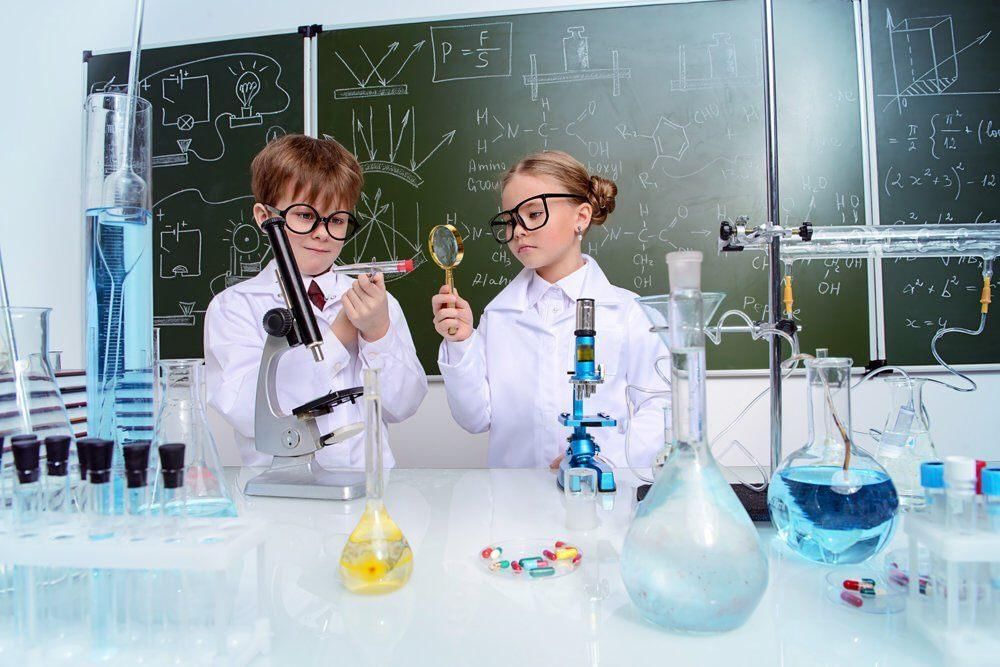 E-mail: School3207@mail.ru
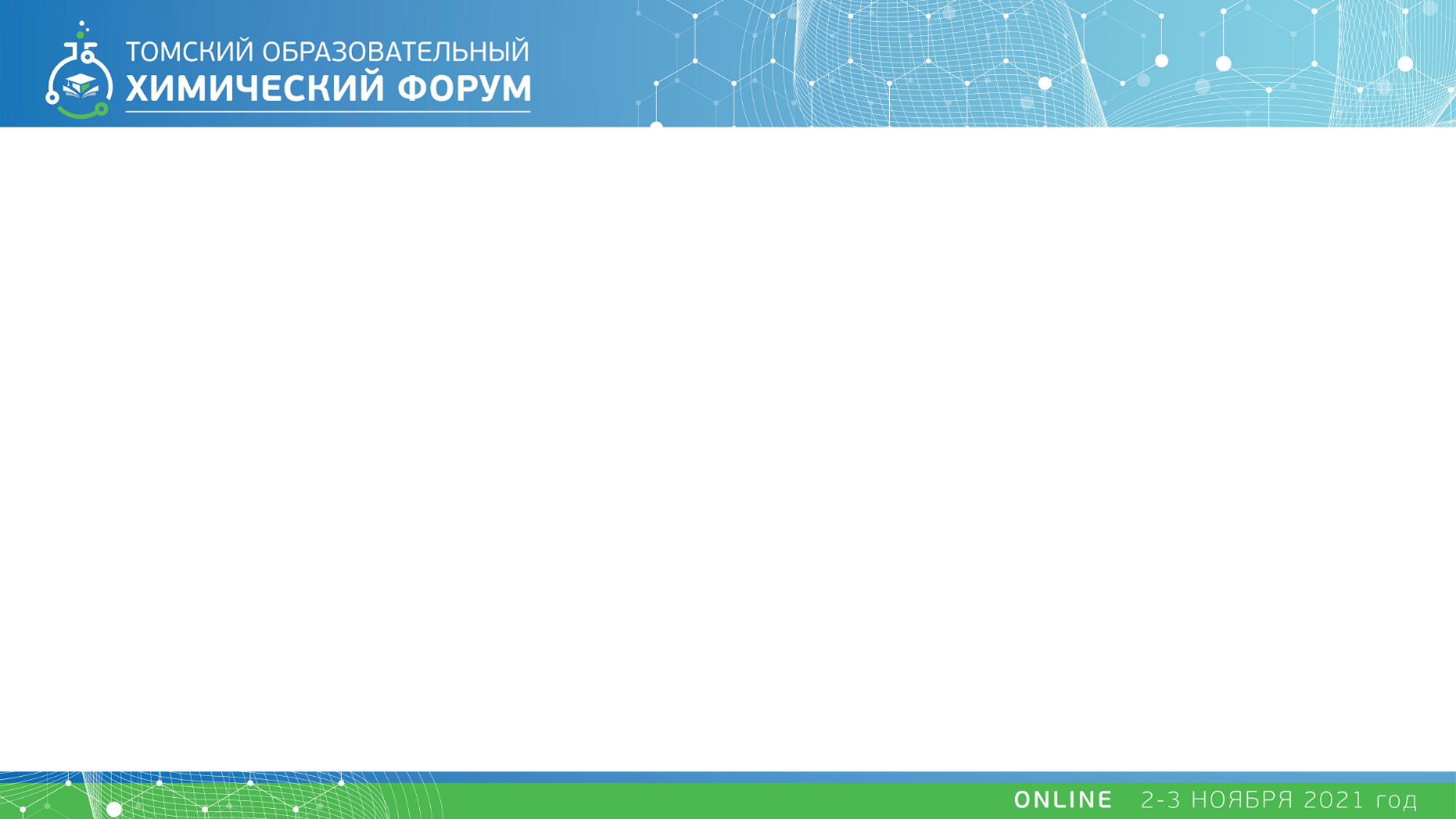 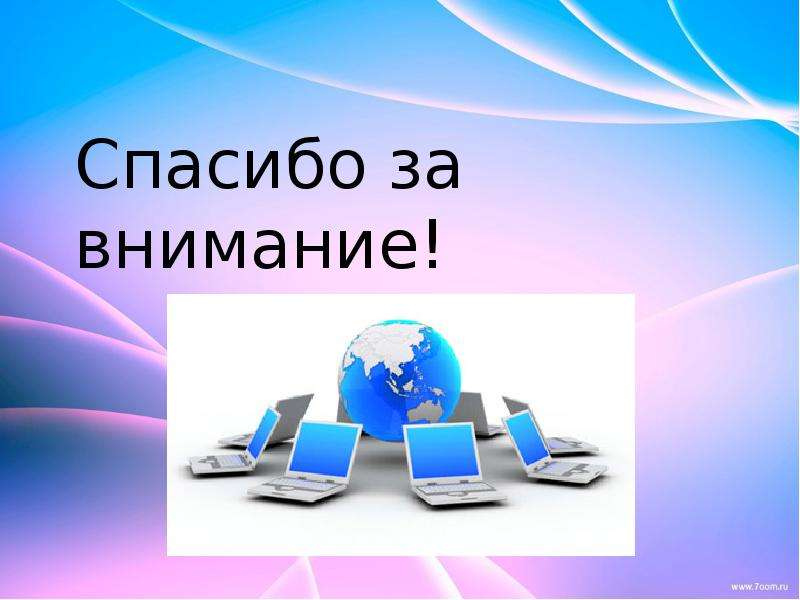 тел./ факс8(38256) 2-97-06
E-mailSchool3207@mail.ru